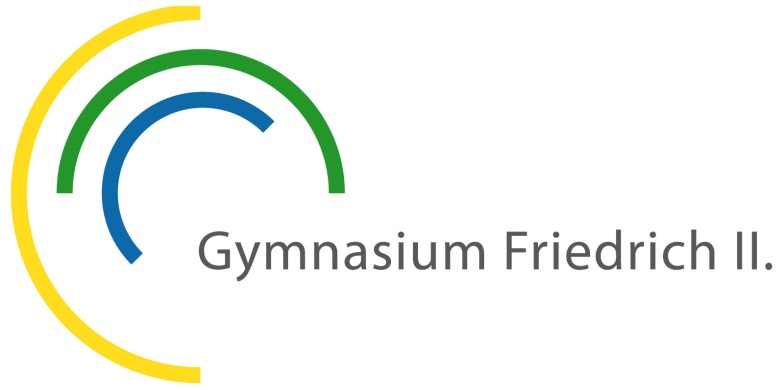 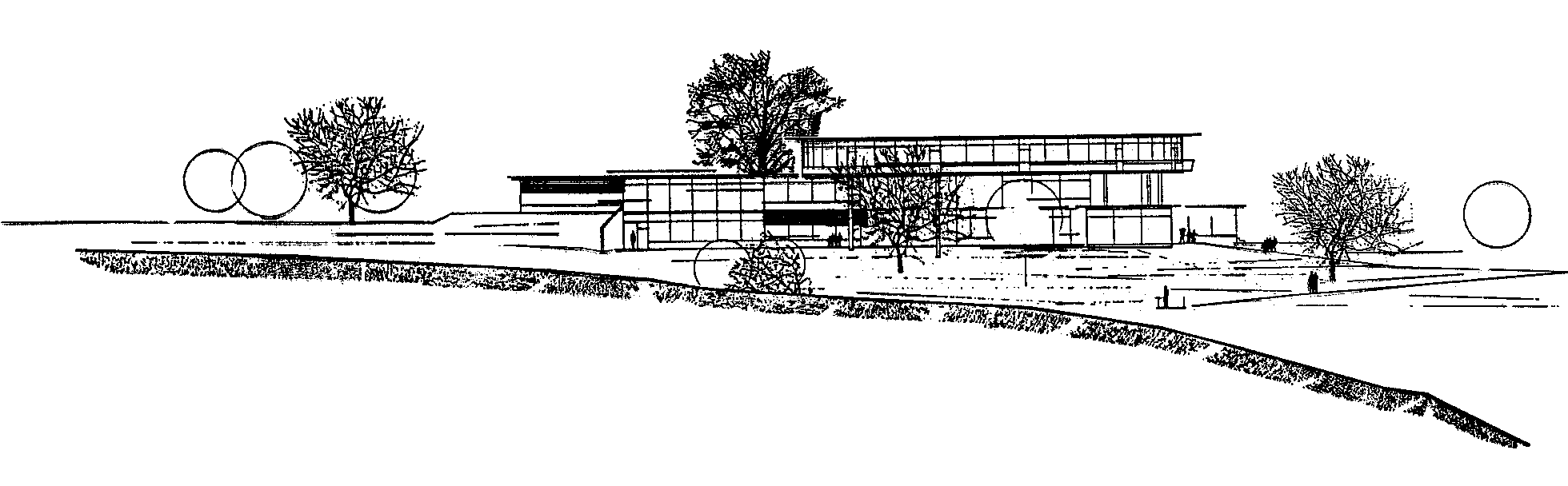 Die gymnasiale Oberstufe
 Abitur 2024
Inhalt
Vorbemerkungen
Fächer und Kurse
Klausuren und andere Leistungsnachweise
Die Abiturprüfung
Gesamtqualifikation
Zeitplan
Vorbemerkungen
Vorbemerkungen
Vorbemerkungen
Grundsätzliches 1
Die gymnasiale Oberstufe gliedert sich in eine einjährige Einführungsphase (Klasse 10) und eine zweijährige Qualifikationsphase (Kursstufe).

Voraussetzung für den Eintritt in die Kursstufe ist das Bestehen der Klasse 10.
Vorbemerkungen
Grundsätzliches 2
Die in Klasse 10 abgeschlossenen Fächer werden mit Noten in das Abiturzeugnis übernommen. Die Noten zählen aber für den Notendurchschnitt (Numerus Clausus) nicht mit.
Vorbemerkungen
Grundsätzliches 3
Am Anfang der Kursstufe hat jeder Schüler und jede Schülerin eine vollständige und korrekte Kurswahl durchzuführen.
Eine Umwahl ist nur in begründeten Fällen innerhalb von zwei Wochen nach Unterrichtsbeginn nach den Sommerferien möglich. Hierbei ist die Zustimmung der Schulleitung nötig.
Vorbemerkungen
Grundsätzliches 4
Die Wahl bezieht sich nur auf die Art und das Fach des Kurses, nicht auf die Erteilung durch einen bestimmten Lehrer. 
Dadurch, dass ein Fach gewählt wird, entsteht kein Anspruch auf die Einrichtung des Faches.
Die gewählten Kurse sind regelmäßig zu besuchen.
Vorbemerkungen
Grundsätzliches 5
Ein mit 00 Punkten bewerteter Kurs gilt als nicht besucht, was im Pflichtbereich einer Nichtversetzung gleichkommt.

Bei allen übrigen Fächern kann dieser Kurs nicht wiederholt werden. Er wird ins Abiturzeugnis mit Note übernommen.
Vorbemerkungen
Grundsätzliches 6
Die Funktion des Klassenlehrers übernimmt teilweise der Tutor. Dieser wird von den Oberstufenberatern den einzelnen Schülern zugeteilt.

Information und Beratung erfolgt außerdem ebenfalls durch die Oberstufenberater.
Vorbemerkungen
Grundsätzliches 7
Jedes Halbjahr zählt als Einheit.

Am Ende jeden Halbjahres steht also auch ein Versetzungskonvent und ein Versetzungszeugnis.

In allen Halbjahren gibt es Noten in Verhalten und Mitarbeit.

Der Schüler erhält am Ende der Kursstufe das Zeugnis der allgemeinen Hochschulreife über alle Leistungen in den Kursen und der Abiturprüfung.
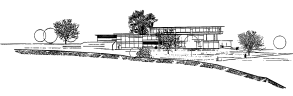 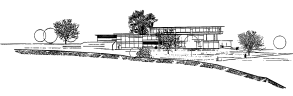 F2Lorch
Gymnasium Lorch
Fächer und Kurse
Fächer und Kurse
Fächer und Kurse
Die drei Aufgabenfelder
Die Fächer der Kursstufe werden in drei Aufgabenfelder sowie in einen Pflicht- und einen Wahlbereich eingeteilt.
Fächer und Kurse
Die drei Aufgabenfelder
Fächer und Kurse
Die drei Aufgabenfelder
Fächer und Kurse
Die drei Aufgabenfelder
Fächer und Kurse
Sport
Sport ist keinem Aufgabenfeld zugeordnet.
Wer Sport nicht besuchen kann (Attest), muss ersatzweise eine entsprechende Zahl von Basiskursen besuchen.
Sport ist als Leistungsfach nur wählbar, wenn es in Klassenstufe 10 nicht teilweise vom Unterricht befreit war.
I.d.R. ist Sport als Prüfungsfach nur wählbar, wenn man nicht teilweise vom Unterricht befreit war.
Fächer und Kurse
Informationen zu allen Fächern aus dem Wahlbereich finden sich 
auf der Homepage.
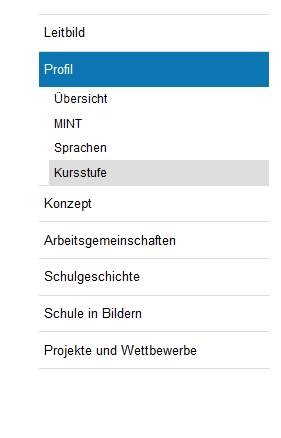 Fächer und Kurse
Kursarten
Leistungsfächer (fünfstündig): erhöhtes Anforderungsniveau
Basisfächer (dreistündig): Deutsch, Mathematik, Naturwissenschaften, Fremdsprachen
Basisfächer (zweistündig)
Der Seminarkurs ist i.d.R. dreistündig.
Fächer und Kurse
Die Belegpflicht
3 Leistungsfächer:
	3 Leistungsfächer  4 Halbjahre = 12 Kurse
	(pro Halbjahr: 3  5 Std. = 15 Std.)
Mindestens 30 weitere Basiskurse (einschl. Seminarkurs)
Insgesamt müssen mindestens 42 Kurse über die vier Halbjahre belegt werden.
Fächer und Kurse
Die Leistungsfächer
Jeder Schüler besucht 3 fünfstündige Fächer, die Leistungsfächer. 
Diese setzen sich wie folgt zusammen:
Zwei der drei Leistungsfächer sind die Fächer Deutsch, Mathematik, eine Fremdsprache oder eine Naturwissenschaft.

Als drittes Fach ist ein weiteres Fach aus dem Pflichtbereich zu wählen.
In allen drei Leistungsfächern wird eine schriftliche Abiturprüfung abgelegt.
Damit sind 12 der 42 Kurse belegt.
Fächer und Kurse
Die Leistungsfächer: Gesichtspunkte für die Wahl
Begabung, Neigung, Interesse

nicht: taktische Gründe zur Vermeidung einer mündlichen Prüfung

denn sonst: 
viel Unterricht in unliebsamem Fach
wesentlich höherer Anspruch
Gefahr des Nichtbestehens steigt
Fächer und Kurse
Die Belegpflicht als Leistungs- oder Basisfach
Hj.1    Hj. 2     Hj. 3     Hj. 4
Deutsch
1. Fremdsprache
BK oder Musik
Geschichte
Geographie
Gemeinschaftskunde
Religion oder Ethik
Mathematik
1. Naturwissenschaft

2. Naturwissenschaft/2. Fremdsprache
Sport
Jeder Schüler muss 
i.d.R. vier Halbjahre
lang besuchen:
Zusätzlich zu diesem Pflichtunterricht können, je nach Interesse und Möglichkeiten des Stundenplans, weitere Fächer gewählt werden.
Fächer und Kurse
Abwählbare Fächer
Man kann also folgende Fächer abwählen:
 maximal zwei Fremdsprachen
 maximal zwei Naturwissenschaften
 Musik oder BK
Fächer und Kurse
Wirtschaft
kann (nur) als 5-stündiges Leistungsfach gewählt werden.
  wird dem gesellschaftswissenschaftlichen Aufgabenfeld II 
     zugeordnet.

Wer Leistungsfach Wirtschaft wählt, muss nur je ein Halbjahr Gemeinschaftskunde (1. Halbjahr) und Geographie (3. Halbjahr) besuchen.

Wer aber seine mündliche Prüfung in Geographie und Gemeinschaftskunde ablegen möchte, muss alle Halbjahre besuchen. In der Prüfung wird eines der Fächer als Schwerpunktfach gewählt.
Klausuren und andere Leistungsnachweise
Klausuren
und andere
Leistungsnachweise
unterbelegt
Klausuren und andere Leistungsnachweise
Punkte statt Noten
Kurse mit 00 Punkten gelten als nicht besucht.                                     u.U. Nichtzulassung zur Abiturprüfung
Kurse mit weniger als 05 Punkten werden als „unterbelegt“ bezeichnet.                                                                                          u.U. Nichtzulassung zur Abiturprüfung oder Nichtzuerkennung der allgemeinen Hochschulreife
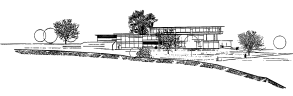 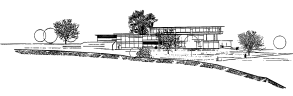 F2Lorch
Gymnasium Lorch
Klausuren und andere Leistungsnachweise
Klausuren
In den Leistungsfächern werden
 in Hj.1 – Hj. 3 jeweils mindestens 2 Klausuren,
 in Hj. 4 mindestens 1 Klausur
     geschrieben.
In den Basisfächern wird in jedem Schulhalbjahr mindestens 1 Klausur geschrieben.
Sport ist ein Sonderfall.
(LF: 1-2-1-1, BF: 1-1-1-0)
Klausuren und andere Leistungsnachweise
GFS = Gleichwertige Feststellung von Schülerleistungen
Jeder Schüler ist verpflichtet, in den ersten drei Schulhalbjahren drei klausuräquivalente Leistungsnachweise in jeweils verschiedenen Fächern zu erbringen. 
Dies können sein: Schriftliche Hausarbeiten, Projekte, experim. Arbeiten in den Naturwissenschaften, Referate und Präsentationen, mündliche Prüfungen
Eine GFS zählt wie eine Klausur.
Die Wahl erfolgt binnen der ersten sechs Schulwochen im ersten Schulhalbjahr.
Es besteht das Recht auf eine vierte GFS in einem weiteren Fach. Dieses muss spätestens mit dem Eintritt in das vierte Schulhalbjahr gewählt werden.
Klausuren und andere Leistungsnachweise
Seminarkurs
Im Mittelpunkt steht die intensive Einübung studien- bzw. berufsvorbereitender Arbeitsmethoden, vor allem selbstgesteuertes Lernen.
Zeitlicher Umfang: 2 Halbjahre mit i.d.R. drei Wochenstunden
Fächerübergreifende Themenstellung
  
Bekanntgabe des übergeordneten Seminarkursthemas: Ende Kl. 10

Wahl des vom Schüler zu bearbeitenden Einzelthemas: Hj.1
Der leitende Kollege legt fest, welchem Aufgabenfeld die Schülerarbeit zugeordnet wird.
Klausuren und andere Leistungsnachweise
Seminarkurs
Bestandteil des Seminarkurses: 
     Kursteilnahme, Dokumentation, Kolloquium
Bewertung: Gesamtnote aus
			
  Notenpunkten für die beiden halbjährigen Kurse (50%)
  schriftliche Dokumentation (25%) 
  Kolloquium (25%)
Klausuren und andere Leistungsnachweise
Besondere Lernleistung (BLL)
Der Seminarkurs zählt als besondere Lernleistung (BLL).
Alternativ kann eine den Anforderungen der Oberstufe und der Abiturprüfung genügende, geeignete Arbeit erbracht werden, aus: 

Wettbewerb,
Schülerstudium,
Praktikum,
gesellschaftliches Engagement in Gremien.

Sie müssen schulischen Referenzfächern zugeordnet werden können.
Klausuren und andere Leistungsnachweise
Besondere Lernleistung (BLL) - Abrechnung
Die Besondere Lernleistung kann (je nach Thema und erreichtem Notendurchschnitt) eingebracht werden:
Als Ersatz für ein mündliche Prüfungsfach (wobei die Prüfung dann schon am Ende von Hj. 2 stattfindet). Sie kann aber keine mündliche Prüfung in Deutsch oder Mathematik ersetzen
oder
In doppelter Wertung in Block I
Die Entscheidung, ob und wie die BLL eingebracht wird, trifft der Schüler erst bei der Bekanntgabe der Noten des schriftlichen Abiturs, d.h. eine Woche vor dem Mündlichen.
Die Abiturprüfung
Die Abiturprüfung
Die Abiturprüfung
Allgemeines zur Abiturprüfung
Die Abiturprüfung findet im 4. Halbjahr statt.

Sie gliedert sich in einen schriftlichen und einen mündlichen Teil.

Sie besteht aus 5 Prüfungsfächern: 
3 schriftliche Prüfungen in den drei Leistungsfächern
2 mündliche Prüfungen in Basis- oder Wahlfächern

Durch die Wahl der 5 Prüfungsfächer müssen alle 3 Aufgaben-felder abgedeckt werden. 

Deutsch und Mathematik müssen geprüft werden.

In den Prüfungsfächern müssen die Kurse aller 4 Halbjahre        
     besucht werden.
Die Abiturprüfung
Die schriftlichen Prüfungen
Sie erfolgt in allen drei Leistungsfächern.     
     
Die Aufgaben werden zentral vom Kultusministerium gestellt.

In den Fächern BK, Musik und Sport besteht die schriftliche Prüfung aus schriftlichen und fachpraktischen Anteilen (1:1).

In einer modernen Fremdsprache besteht die schriftliche Prüfung aus einem schriftlichen Teil und einer Kommunikationsprüfung (3:1).

Die Bearbeitungszeit liegt zwischen 240 und 315 Min.
Die Abiturprüfung
Die mündlichen Prüfungen
Verbindliche Festlegung am ersten Tag des 4. Halbjahres.

Es sind 20-minütige klassische mündliche Prüfungen.

Eine dieser Prüfungen kann u.U. durch Einbringen einer BLL ersetzt werden. 

Die mündliche Prüfung in den Fächern BK und Musik kann fachpraktische Anteile enthalten, im Fach Sport muss sie diese enthalten.

Gemeinschaftskunde und Geographie werden zusammen geprüft (Kombinationsprüfung). 
     (Bei LF GK oder Geo. ist keine mündl. Prüfung im jeweils   
     anderen Fach möglich.)
Die Abiturprüfung
Die zusätzliche mündliche Prüfung
In den schriftlichen Prüfungsfächern kann nach Entscheidung des Schülers und / oder des Prüfungsvorsitzenden eine zusätzliche mündlichen Prüfung stattfindet.
Die Prüfung ist Ergänzung, keine Wiederholung der schriftlichen Prüfung.
Die schriftliche Prüfung wird 2:1 mit der mündlichen Zusatzprüfung verrechnet.
Sie wird nötig, wenn der Schüler sein Ergebnis verbessern will oder in den schriftlichen Prüfungen die vorgegebenen Mindestanforderungen nicht erreicht hat.
Prüfungsfachkombinationen
Die Abiturprüfung
Gesamtqualifikation
Gesamtqualifikation
Gesamtqualifikation
Die Gesamtqualifikation
Die Gesamtqualifikation, die für die Zuerkennung der allgemeinen Hochschulreife maßgebend ist, wird aus 2 Blöcken ermittelt, wobei in der Summe 900 Punkte maximal erreichbar sind.
Block I: Leistungen in den Kursen
Block II: Leistungen in den Abiturprüfungen
Die Durchschnittsnote ergibt sich laut einer Tabelle (siehe Leitfaden) aus der in den zwei Blöcken erreichten Gesamtpunktzahl.
z. B. 	900 – 823 Punkte    	Note 1,0
	660 – 643 Punkte 	Note 2,0
Gesamtqualifikation
Block I
Es werden die Noten aus genau 40 Kursen angerechnet, darunter müssen sein:
   (1) Die 12 Kurse der 3 Leistungsfächer
   (2) Soweit nicht bereits als Leistungsfach eingebracht:
	- 2 Kurse in BK oder Musik,
	- 4 Kurse in Geschichte,
	- 4 Kurse einer Fremdsprache
	- 4 Kurse einer Naturwissenschaft
	- je 2 Kurse in Geographie und Gemeinschaftskunde,
	- 4 Kurse aus entweder einer weiteren Naturwissenschaft 
	  		    oder einer weiteren Fremdsprache.
   (3) Soweit nicht in (1) oder (2) berücksichtigt: 
	- die 8 Kurse der mündlichen Prüfungsfächer
Gesamtqualifikation
Block I
Belegungspflicht
Anrechnungspflicht
je 4 Kurse in den 3 LF (davon die Kurse in 2 LF doppelt gewichtet)

Deutsch (4)
Mathematik (4)
FS (4) 
NW (4)
eine weitere FS/NW (4)
BK/Musik (2)
Geschichte (4)
GK/Geo. (2+2), (Ausnahme bei LF WI)
Kurse der mündlichen Prüfungsfächer

12 Kurse im LF+ 28 weitere Kurse in Basisfächern
genau 40 Kurse insgesamt
als Basisfach (wenn nicht LF):
Deutsch (4)
Mathematik (4)
FS (4) (ab Kl. 8)
NW (4)
eine weitere FS/NW (4)
BK/Musik (4)
Geschichte (4)
GK/Geo. (2+2), (Ausnahme bei LF WI)
Religion/Ethik (4)
Sport (4)

12 Kurse in LF (3 LF in 4 Halbjahren)+ mindestens 30 weitere Kurse in Basisfächern
mindestens 42 Kurse insgesamt
Gesamtqualifikation
Block II
Es werden die 5 Prüfungsfächer vierfach gewertet.
In mindestens 2 der schriftlichen Prüfungsfächer müssen mindestens je 05 Punkte erreicht werden.
In keinem schriftlichen Prüfungsfach dürfen 00 Punkte erreicht werden. 
In diesen beiden Fällen ist gegebenenfalls eine zusätzliche mündliche Prüfung notwendig, in der mindestens 03 Punkte erreicht werden müssen. 
In mindestens 3 Prüfungsfächer müssen mindestens je 05 Punkte erreicht werden.
Gesamtqualifikation
Die zwei Blöcke
Block I
Block II
Block I: 
Leistungen in den 40 Kursen 
max. 600 Punkte 
min. 200 Punkte (= 40 • ø05 Punkte)
Block II: 
Leistungen in der Abiturprüfung: 
Ergebnisse der 5 Prüfungsfächer 4-fach gewertet
 max. 300 Punkte (= 5 • 4 • 15 Punkte)
 min. 100 Punkte (= 5 • 4 • ø05 Punkte)
Wahlbeispiele:
Wahlbeispiele:
Wahlbeispiele:
Wahlbeispiele:
Wahlbeispiele:
Wahlbeispiele:
Zeitplan
Zeitplan
Zeitplan
Zeitplan Klasse 10
Februar        Informationsveranstaltungen
für die Schüler über die Organisation der Oberstufe.
  für die Schüler über die Inhalte der Fächer (ohne Veranstaltung).
  für die Eltern über die Organisation der Oberstufe.
März
  Vorwahlen
Juni              
  Endwahlen
Zeitplan
Zeitplan Halbjahr 1 und 2
1. + 2. Woche
eventuell Umwahlen
Ende der 6. Woche
Festlegung der GFS-Fächer
Ende Januar
   Zeugnis
Juni / Juli
   Prüfungen im Seminarkurs
Ende Juli 
   Zeugnis
Zeitplan
Zeitplan Halbjahr 3
Beginn des 3. Halbjahres
Festlegung der Form der Kommunikationsprüfung   (Einzel- oder Tandemprüfung)
Ende Januar 
   Zeugnis
Zeitplan
Zeitplan Halbjahr 4
erster Unterrichtstag     
  Festlegung: mündliches Prüfungsfach
  Festlegung: Vierte GFS, falls gewünscht
schriftliches Abitur (April/Mai)
1 Woche vor dem mündlichen Abitur
  Zeugnisausgabe Halbjahr 4
  Bekanntgabe der Abiturergebnisse
Zeitplan
Zeitplan Halbjahr 4
1 Tag später
  Festlegung der anzurechnenden Kurse in Block I
  Festlegung der doppelt zu wertenden Fächer
  Entscheidung zwischen BLL und mündlicher Prüfung
  Entscheidung über freiwillige mündliche Prüfung
mündliches Abitur (Juni/Juli)
Abiturzeugnisausgabe und Schulentlassung
Kurs-Vorwahl
Auf Moodle findet ihr Dateien, die euch bei der Vorwahl helfen im Kurs:
„Informationen zur Oberstufenwahl Klassenstufe 10 21/22“
Hier könnt ihr eure individuelle Kurswahl eingeben und testen.
Bis zum 25.02.2022 kommt ihr bitte alle bei den Oberstufenberatern persönlich zu einer Kurs-Vorwahl vorbei.
Mögliche Termine:
2. Pause 
Montags, Mittagspause
AGVO
Grundlage der Präsentation ist die AGVO.
Bei widersprüchlichen Aussagen gilt der Wortlaut der AGVO.